Повышение эффективности образовательной деятельности через совершенствование профессионального уровня и педагогического мастерства учителя
“
”
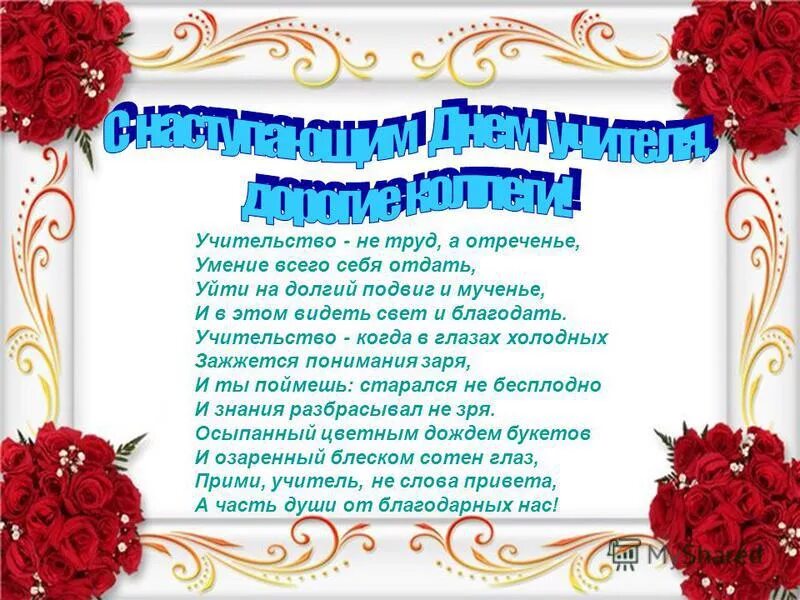 Ричард Брэнсон
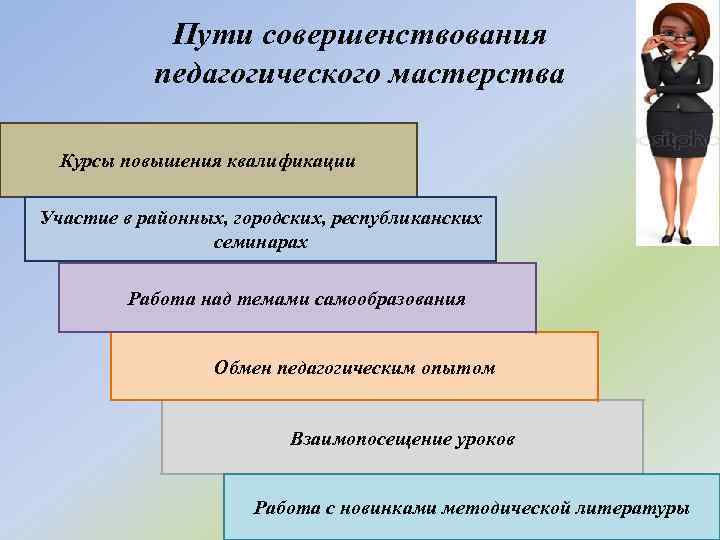 Повестка
A
Введение
Основные цели
Области роста
Временная шкала
Сводка
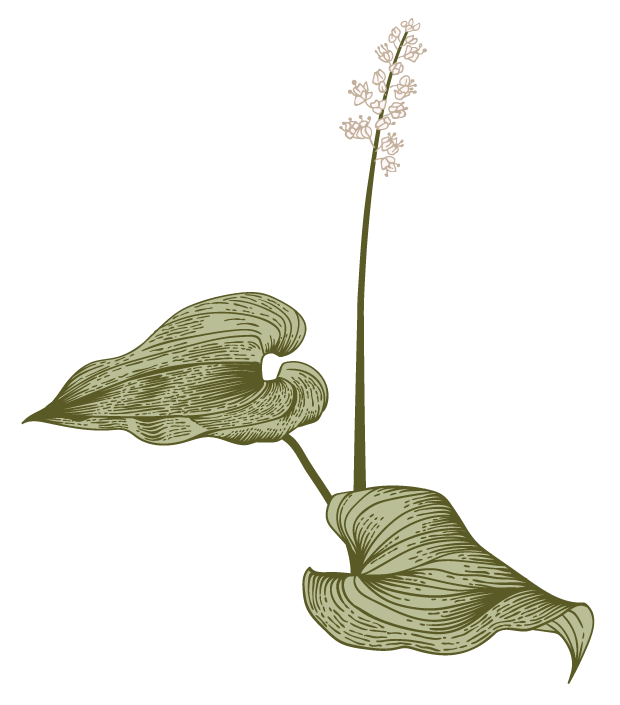 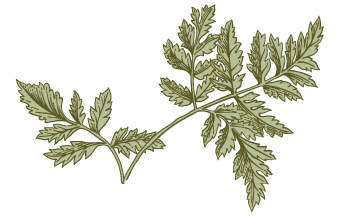 Заголовок презентации
3
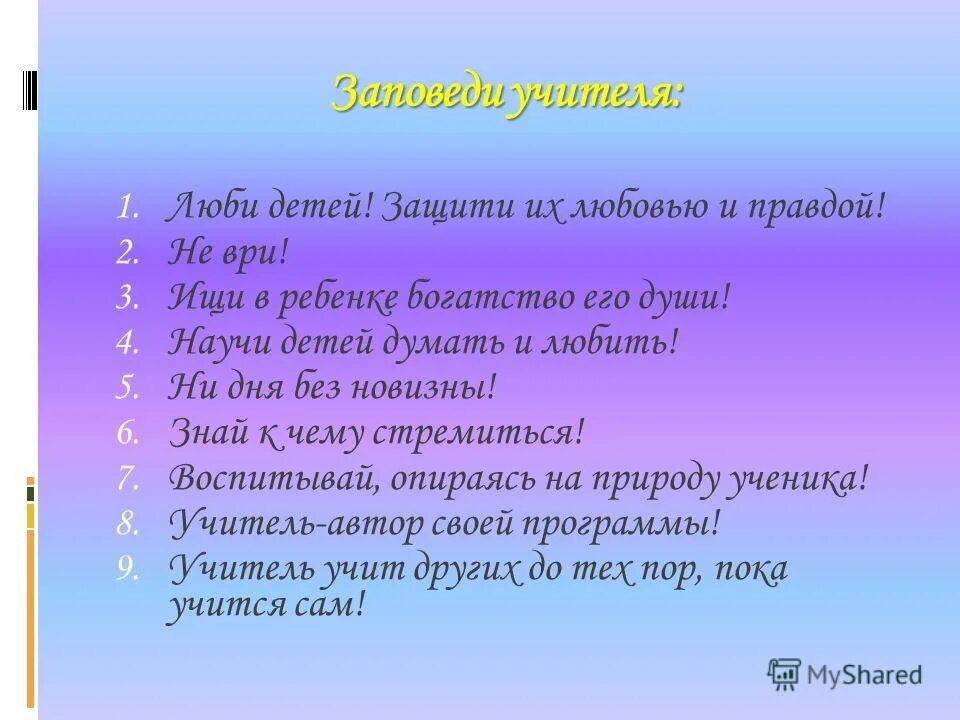 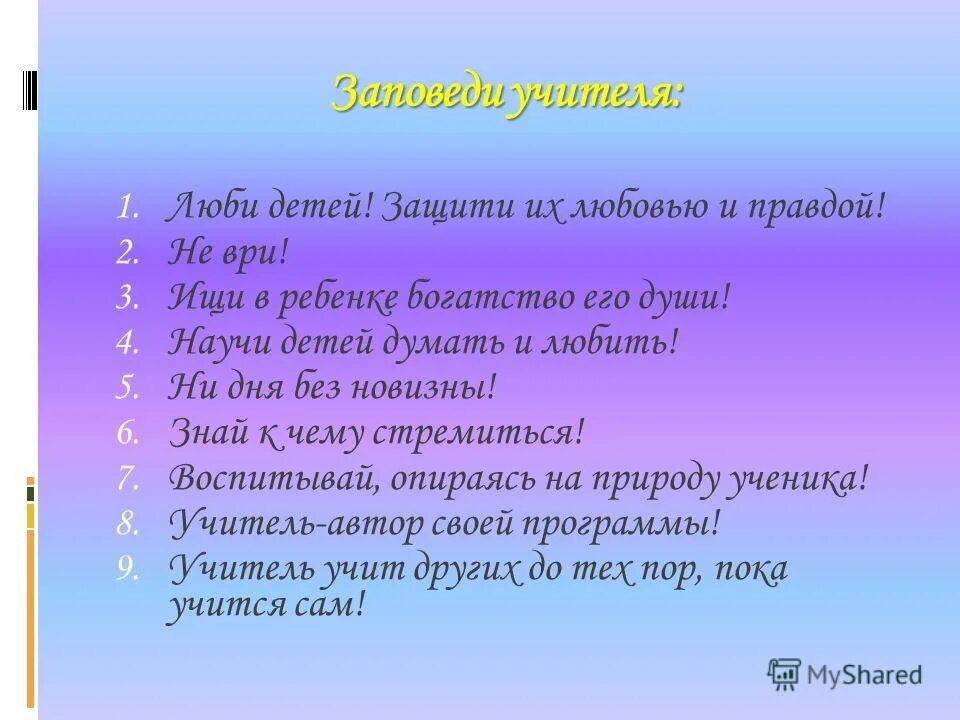 Введение
Заголовок презентации
4
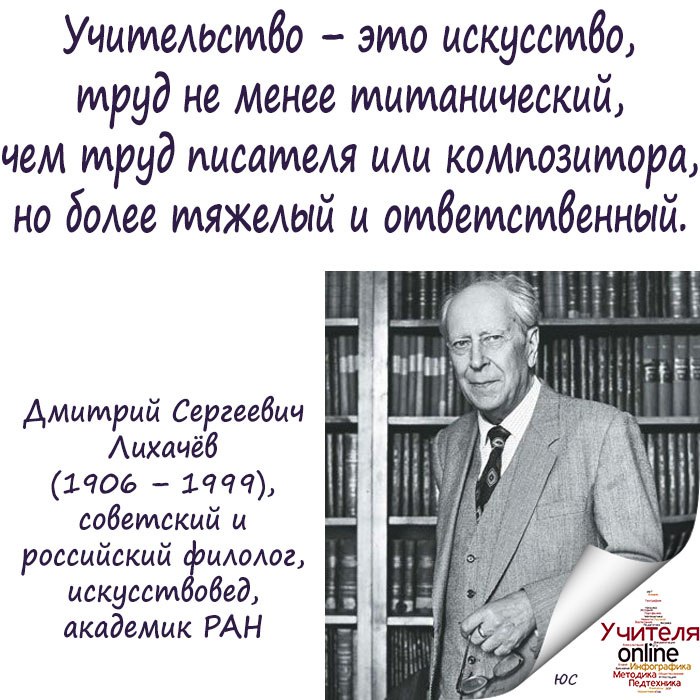 Основне цели
Рост годового дохода
Квартальная производительность
Заголовок презентации
6
Области роста
Заголовок презентации
7
Знакомьтесь с нашей командой
Мария Анисимова
Павел Безруков
Татьяна Селезнева
Виталий Топоров
Генеральный директор
Президент
Директор по производству
Вице-президент по маркетингу
Заголовок презентации
8
Знакомьтесь с нашей полной командой
Павел Безруков
Мария Анисимова
Татьяна Селезнева
Виталий Топоров
Вице-президент по маркетингу
Президент
Генеральный директор
Директор по производству
Василий Бутусов
Артем Кузнецов
Евгения Маслова
Регина Покровская
Дизайнер продукта
Разработчик контента
Вице-президент по продукту
Стратег по оптимизации для поисковых систем
Заголовок презентации
9
План запуска продукта
Заголовок презентации
10
Временная шкала
Заголовок презентации
11
Области фокуса
F
Сценарии рынка бизнес-бизнес
Разработка стратегий успеха для опережения конкурентов
Капитализация на наиболее легко и быстро решаемых задачах для определения приблизительной ценности
Визуализация конвергенции, направленной на клиентов
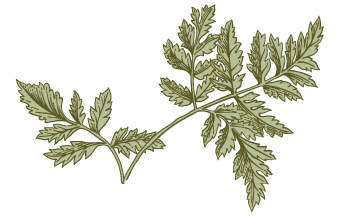 Возможности для реализации в облаке
Итерационные подходы к корпоративной стратегии
Создание структуры управления изнутри
Заголовок презентации
12
Как мы этого достигнем
КОЭФФИЦИЕНТ ОКУПАЕМОСТИ ИНВЕСТИЦИЙ
Нишевые рынки
Цепочки поставок
Представление мультимедийного опыта и стратегий роста в разных средах
Визуализация качественной интеллектуальной собственности
Использование мировых методик с помощью веб-технологий
Внедрение масштабируемого обслуживания клиентов с помощью устойчивых стратегий
Вовлечение лучших веб-служб с передовыми результатами
Культивирование индивидуального обслуживания клиентов с помощью надежных идей
Своевременное предоставление результатов для схем в режиме реального времени
Заголовок презентации
13
Сводка
Мы, коллектив Contoso, считаем, что свое дело надо выполнять на 110 %. Используя архитектуру данных нового поколения, мы помогаем организациям виртуально управлять гибкими рабочими процессами. Мы процветаем благодаря пониманию рынка и отличному коллективу, отвечающему за продукт. Как говорит наш генеральный директор: "Эффективность достигается благодаря упреждающим преобразованиям способа ведения бизнеса".
Заголовок презентации
14
Мария Анисимова
maria@contoso.com
www.contoso.com
Спасибо!